La Relazione EducativaCapitolo XI
NELL’INQUIETUDINE DELL’ADOLESCENZA. UNA RIFLESSIONE SULLA CONDIZIONE PROBLEMATICA DELL’ADOLESCENZA E SULLA RELAZIONE EDUCATIVA
(di M. G. RIVA)
9.2 L'adolescenza come "postura esistenziale":soggetti alla ricerca del senso
L'adolescenza viene spesso definita in senso negativo, come mancanza di piena identità, come disagio per la fine dell'infanzia, come età incompleta. Si sottolinea tuttavia, come sia riduttivo offrirne un'interpretazione in chiave generalmente identica e universale. 

"L'adolescenza è infatti anche una postura esistenziale oltre che una condizione psico-biologica dai tratti caratteristici. Proprio tale postura esistenziale è caratterizzata dalla ricerca di senso".

L'educazione dovrebbe impegnarsi in una "formazione all'adolescenza quale valore permanente e pervasivo", cioè formare alla ricerca del senso (Secci, 2017).
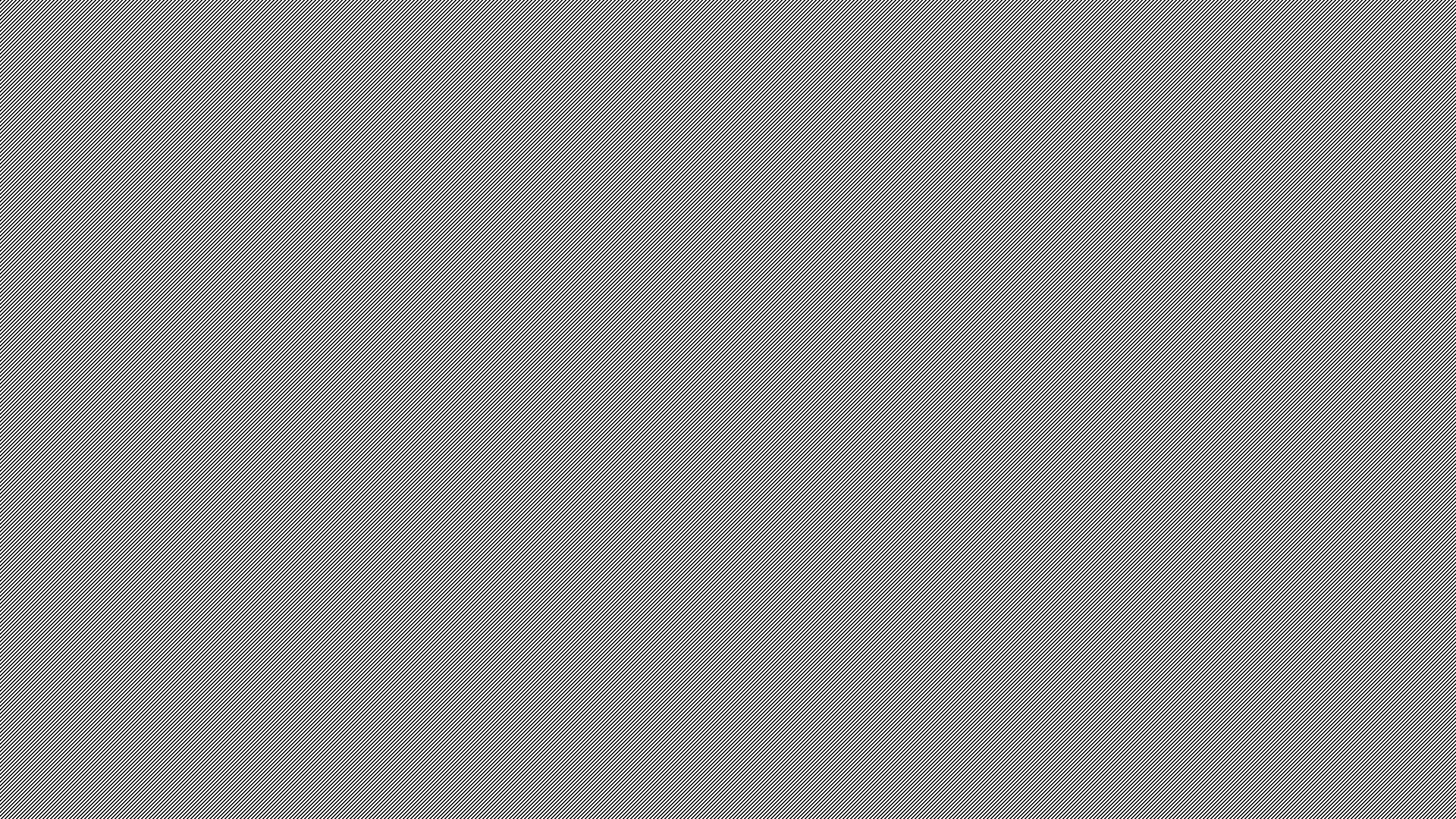 9.2 L'adolescenza come "postura esistenziale":soggetti alla ricerca del senso
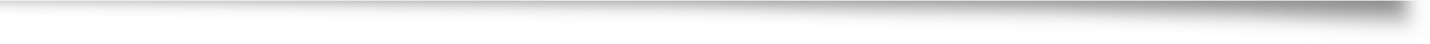 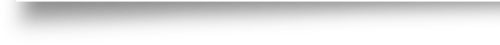 La ricerca del senso da parte degli adolescenti va poi accompagnata da un impegno educativo importante, da rivalutare nella sua pienezza da parte degli adulti, che si devono incaricare di aiutare gli adolescenti e  le adolescenti ad interpretare i vissuti, gli stati d'animo, i pensieri confusi, il disorientamento e lo spaesamento, per svolgere il compito educativo di sostenere nella crescita.
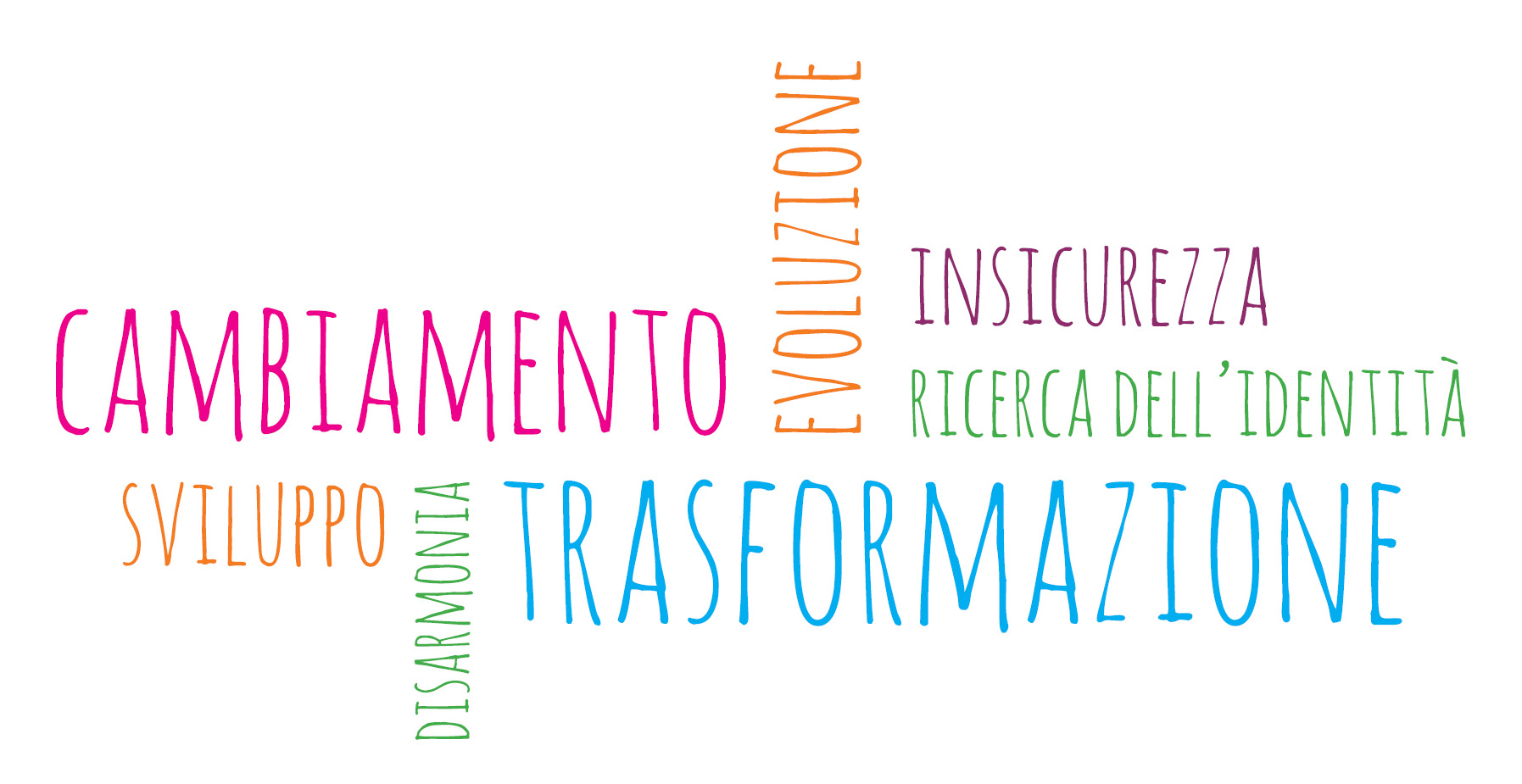 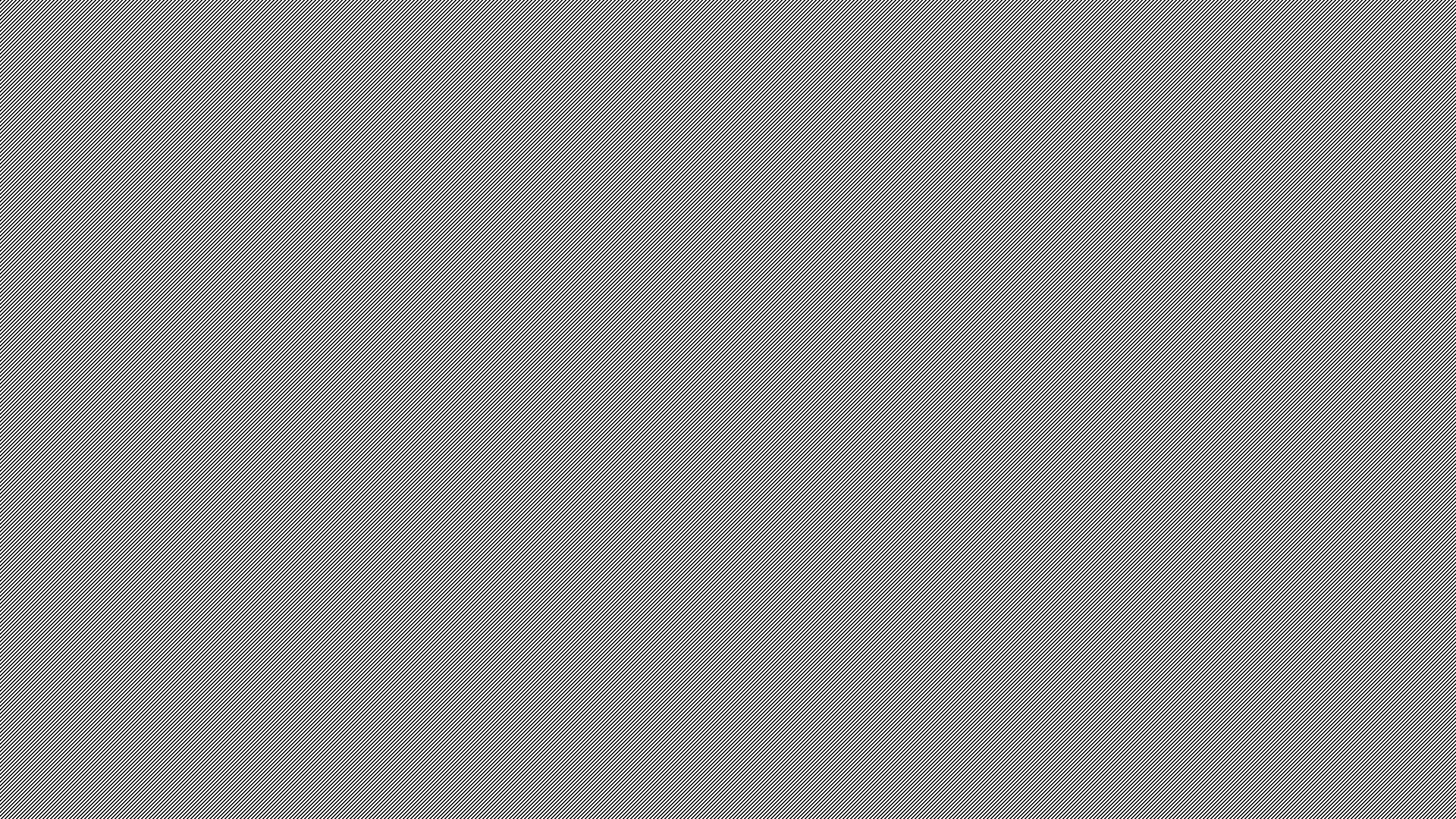 L'adolescenza è forse la fase della vita che si ritrova a dover fronteggiare il maggior numero di compiti evolutivi, a partire da quello principale di individuarsi come soggetto distinto dal mondo familiare e dalla relazione affettiva con i genitori (Barone, 2019).

Si abbandona progressivamente il mondo dell'infanzia, si inizia a mentalizzare il nuovo corpo puberale, e si lascia il porto sicuro degli affetti familiari per aprirsi al mondo esterno, al gruppo dei pari e in generale alla società, alle altre agenzie educative, non sempre pronte e disponibili ad accogliere e riconoscere l'adolescente; o almeno non nello stesso modo in cui era abituato in famiglia.
9.3 La bolla che intrappola: da bambini "idoli" ad adolescenti delusi
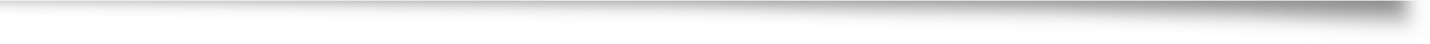 9.4 Adolescenza
C'è un continuo altalenarsi tra aspettative ed illusioni che provoca una caduta narcisistica del senso di sé




Delusione inevitabile per il confronto tra immagine idealizzata ricevuta dalla famiglia e la realtà di trovarsi pari agli altri
La bolla comincia ad entrare in crisi quando il bambino e poi il preadolescente e l'adolescente devono confrontarsi con le richieste della scuola, del mondo esterno, del gruppo dei pari, delle indicazioni degli altri adulti che vengono incontrati nei diversi ruoli educativi e istituzionali
METAFORA BOLLA INFANZIA
L'adolescenza non riguarda solo gli adolescenti.

 Essa al contrario, è un rito di passaggio che riguarda tutta la famiglia, proprio perché mentre cambiano i figli, stanno cambiando anche i genitori. Generalmente arriva in una fase della vita degli adulti in cui gli interessi cambiano, gli spazi si restringono per certi aspetti e si allargano per certi altri. Molto cambia anche nella loro vita. 


Lo spazio psichico e mentale in cui l'adolescente si trova, sembra caratterizzarsi da un lato per una maggiore chiarezza rispetto a ciò che si ha, a ciò che è familiare (ma di cui avverte una certa inadeguatezza) e dall’altro per il desiderio di sperimentarsi      
 esperienza di sospensione, di rinvio tra potenzialità e attualità, in attesa di
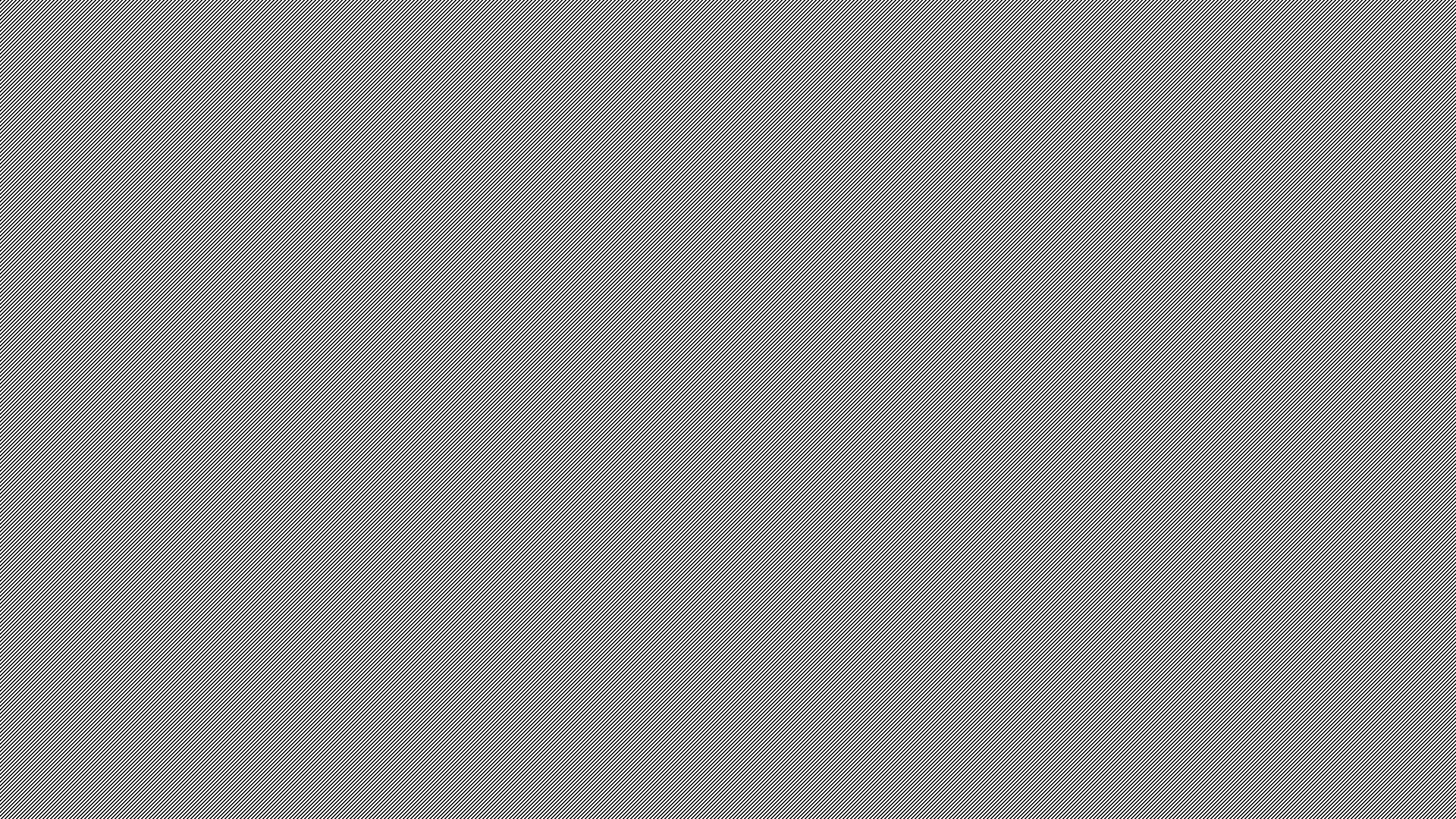 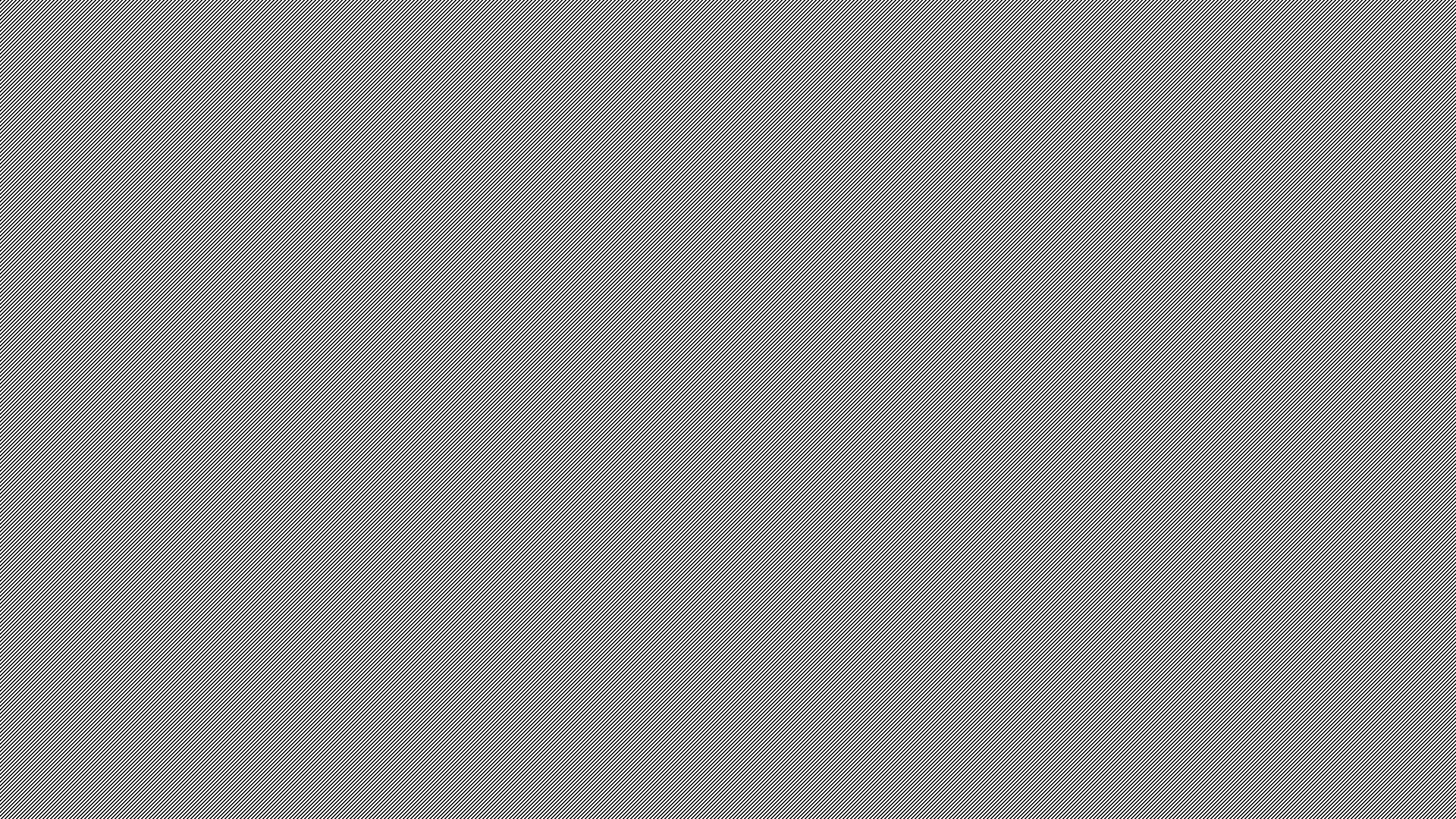 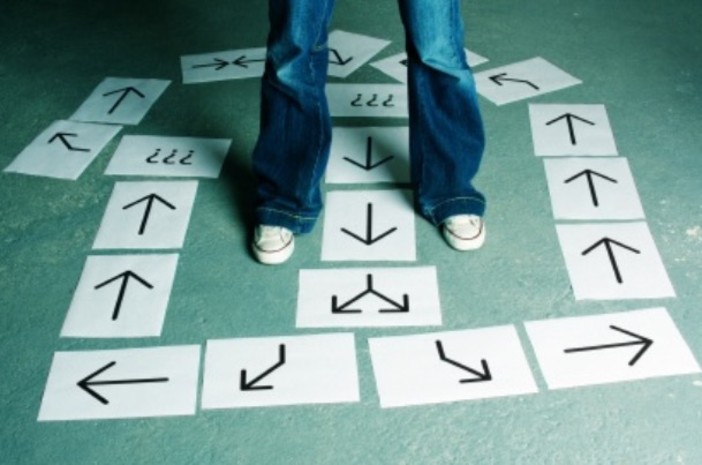 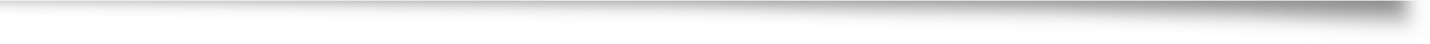 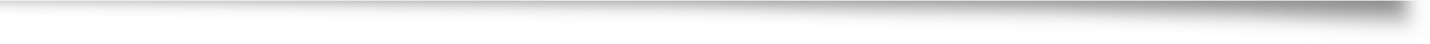 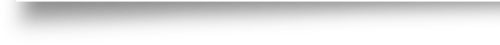 L'adolescenza allora non può essere vista come fase di transito tra infanzia e vita adulta, con la meta ultima della maturità, ma come un periodo del ciclo vitale in cui avvengono processi specifici di trasformazione che investono la dimensione mentale e corporea, le relazioni con gli altri e con il mondo.


Non ci sono fasi da superare, ma elementi interni che maturano in sequenza e sono tuttavia in permanenza resenti, in continua interazione tra loro.
9.5 La necessità di inciampare
Nel corso degli anni abbiamo tolto ogni "inciampo alla crescita. E ci siamo dimenticati che invece si cresce inciampando (Spena, 2020).
L'azione adulta va direzionata verso un'educazione sentimentale che supporti l' adolescente nella sua fatica di rappresentarsi e mentalizzare il proprio dolore. "Funzione di questa età della vita è imparare a soffrire" (Secci, 2017), apprendendo a sentirlo, a starci a contatto, a interpretarlo e contenerlo.

L'adolescente ha paura di crescere, ha difficoltà a individuare i propri stati emotivi, sta imparando a destreggiarsi tra lo spaesamento e le fragilità, che ancora non gli permettono di definire chiaramente la sua identità individuale e sociale.

Il dolore invece è semplicemente il contrappunto dell'esistenza.
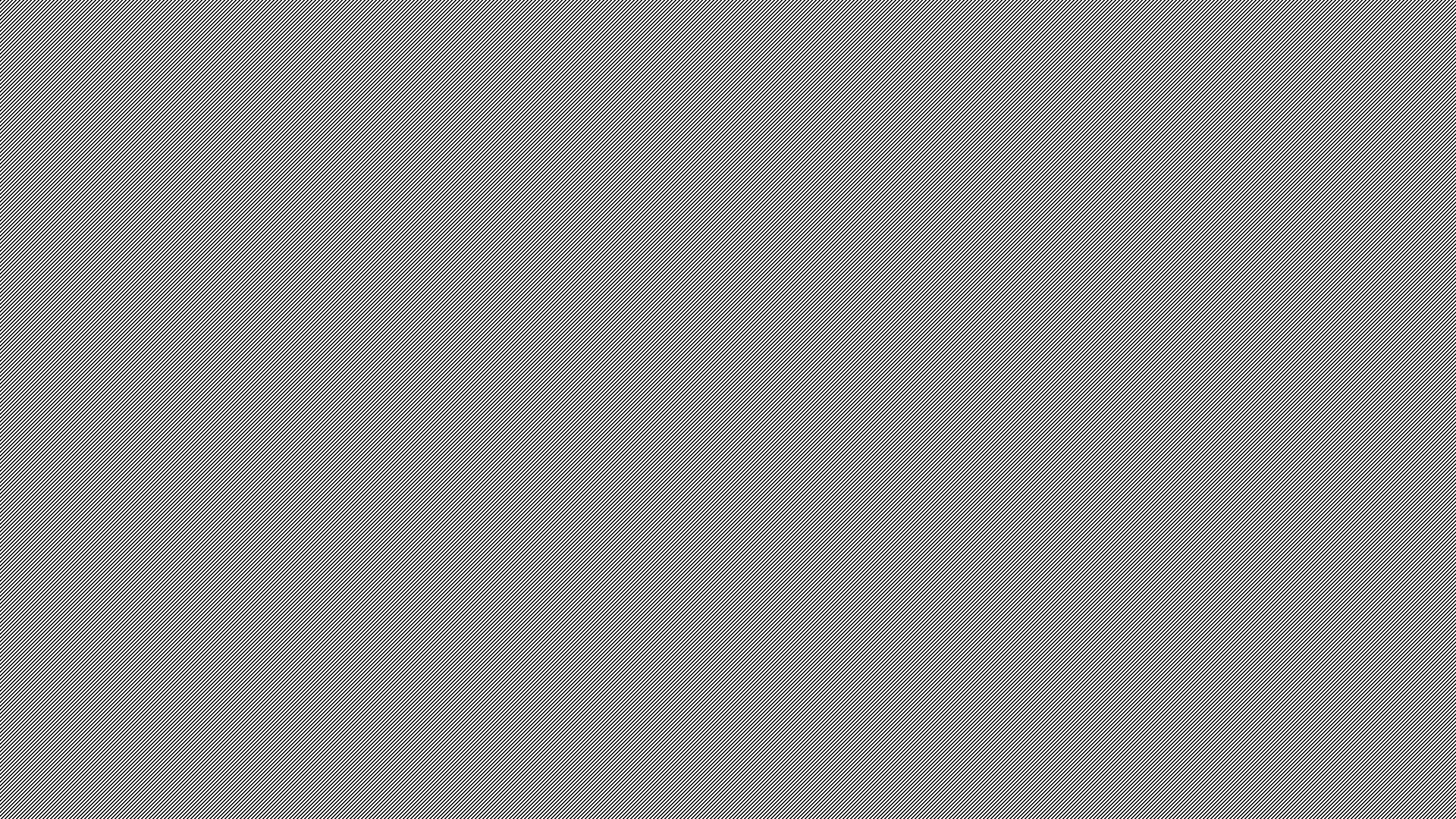 Paura del rifiuto  
Senso di inadeguatezza
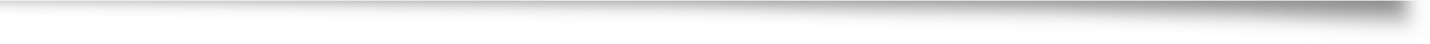 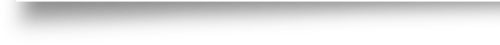 9.6 La responsabilità di essere guida: intenzionalità pedagogica e presenza non intrusiva.
Emerge la necessità di una funzione educativa adulta, dei genitori, della famiglia, delle agenzie formative, in generale di tutti gli adulti significativi e, sarebbe auspicabile, di tutta la società che si pensa e si struttura come società educante (Riva, 2016).

Gli adulti dovrebbero teoricamente smettere di aver paura di assumere il ruolo di guida e di autorevole accompagnamento […] prendendo su di sé pienamente il carico della responsabilità di orientare, indicare la strada, delineare scenari di futuro, far intravedere possibilità di percorsi e progetti, alimentare la dimensione della progettualità esistenziale.
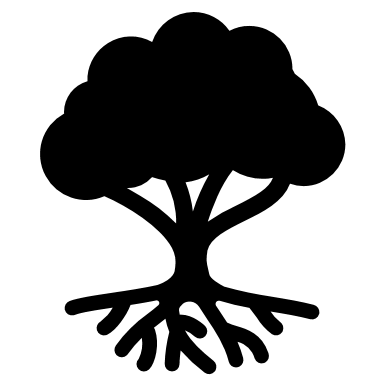